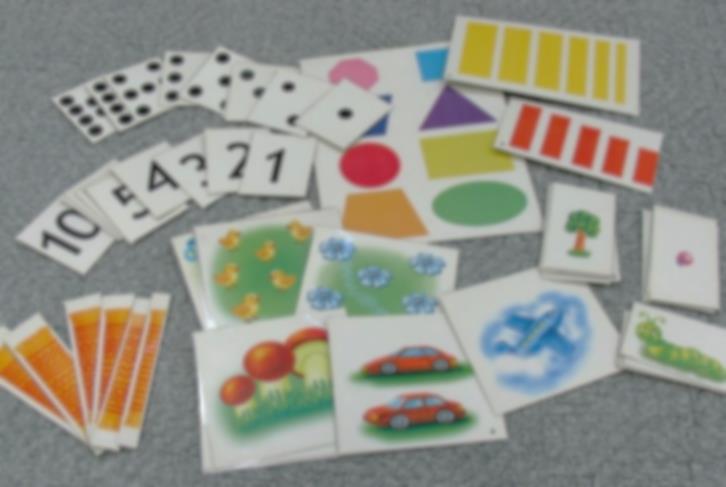 Муниципальное дошкольное образовательное учреждение «Детский сад комбинированного вида «Одуванчик» города Балашова Саратовской области»
ДИДАКТИЧЕСКИЕ ИГРЫ КАК СРЕДСТВО ОЗНАКОМЛЕНИЯ ДОШКОЛЬНИКОВ С ТРАДИЦИЯМИ РУССКОГО НАРОДА
Выполнили:
воспитатели МДОУ «Детский сад комбинированного вида «Одуванчик» города Балашова Саратовской области» 
Зубавленко Елена Владимировна
Антипова Наталия Сергеевна
Балашов 2022
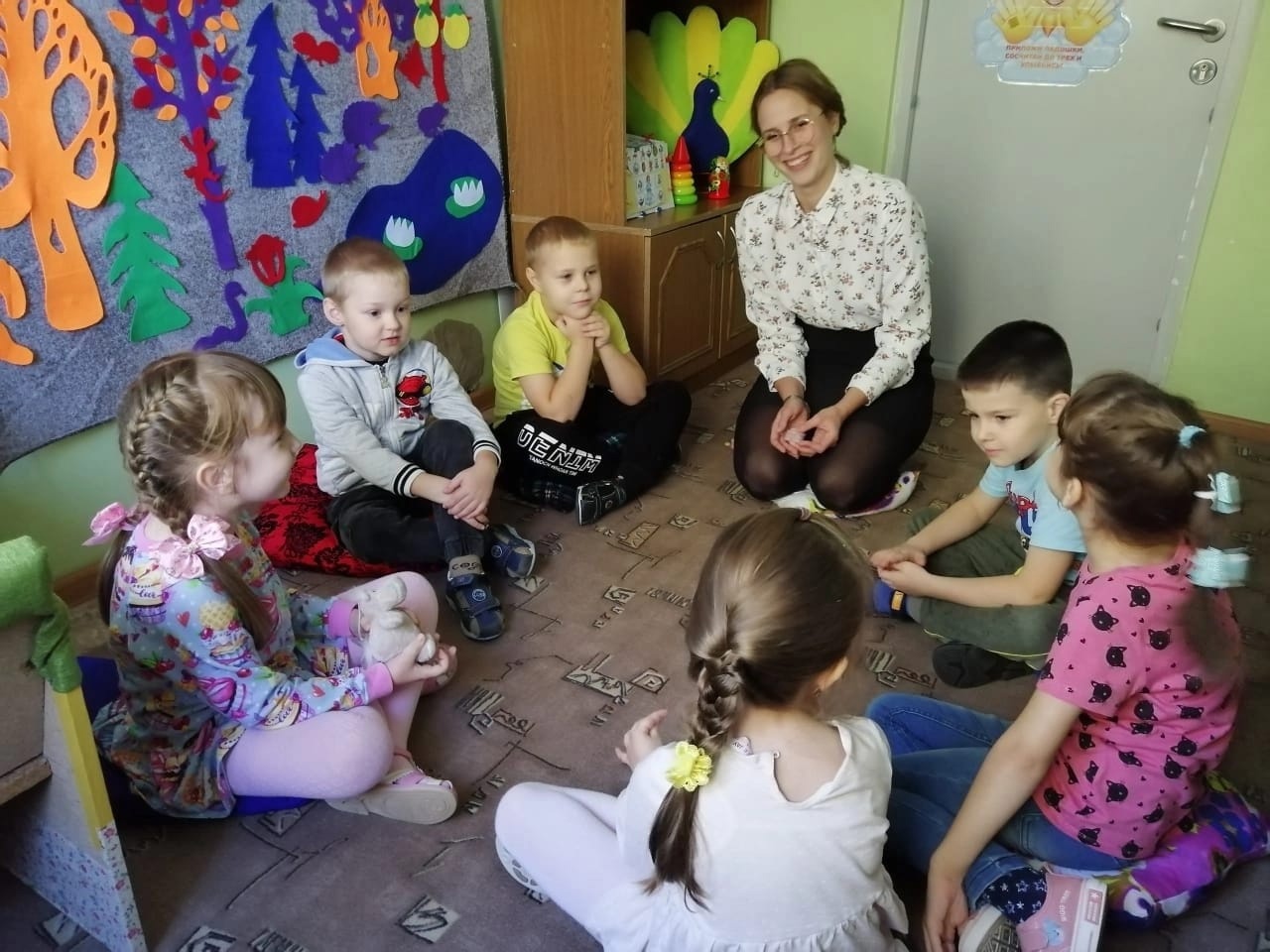 В дошкольном детстве важнейшей деятельностью является игра, в ней дети знакомятся с окружающим миром, осваивают нормы поведения, принятые в обществе. Именно поэтому обучение детей продуктивнее всего строить в игровой форме. Одним из видов игр является игры-драматизации. Для ознакомления с народными традициями игры-драматизации наиболее эффективны. Они представляют собой интерактивный вид деятельности, основанный на литературном материале.
Преимущества игр-драматизаций как средства ознакомления детей с традициями русского народа заключаются в следующем:
Они становятся прочной базой для развития эмоциональной сферы;
Дают широкие возможности для совершенствования речи дошкольников;
Дают основу для творческого самовыражения и развития.
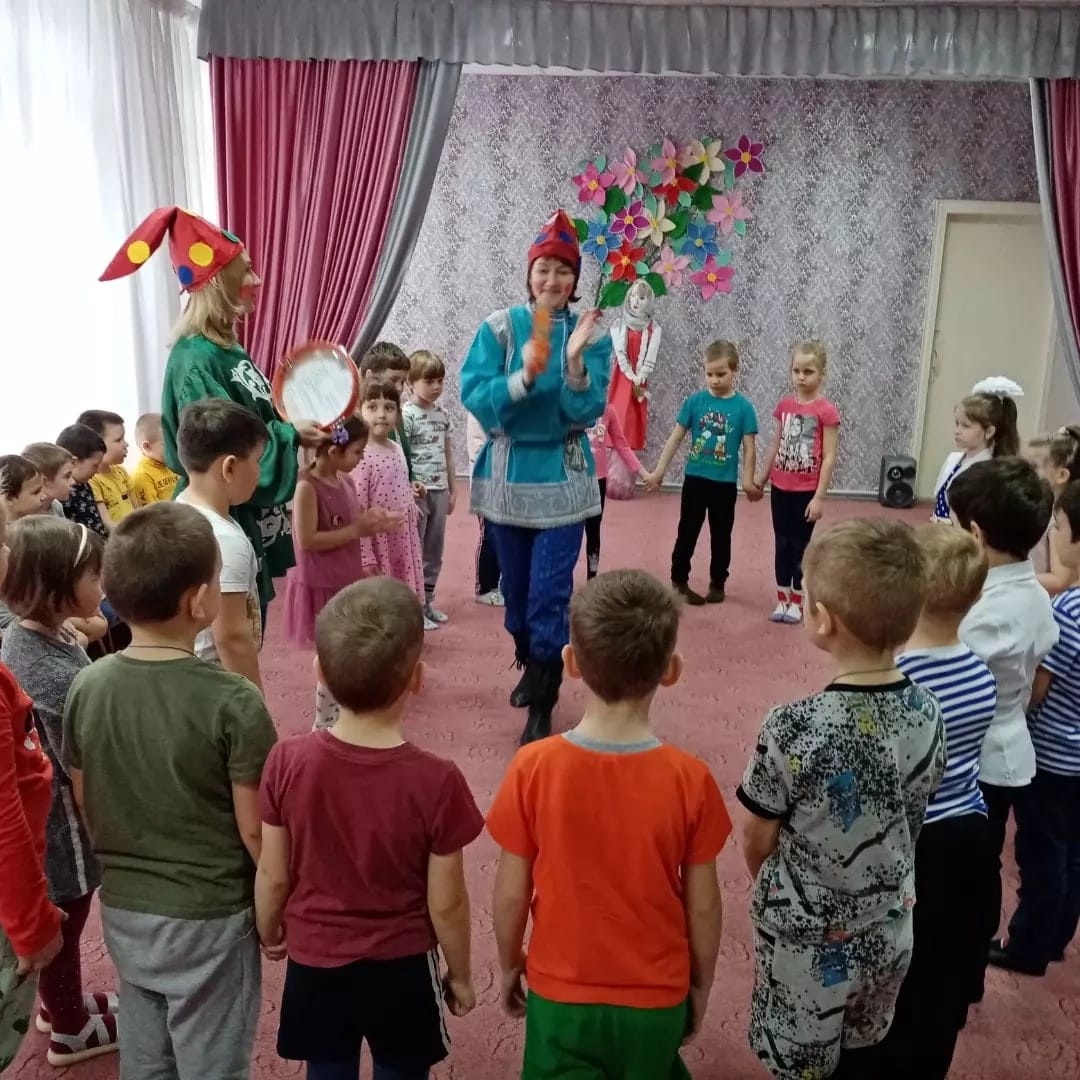 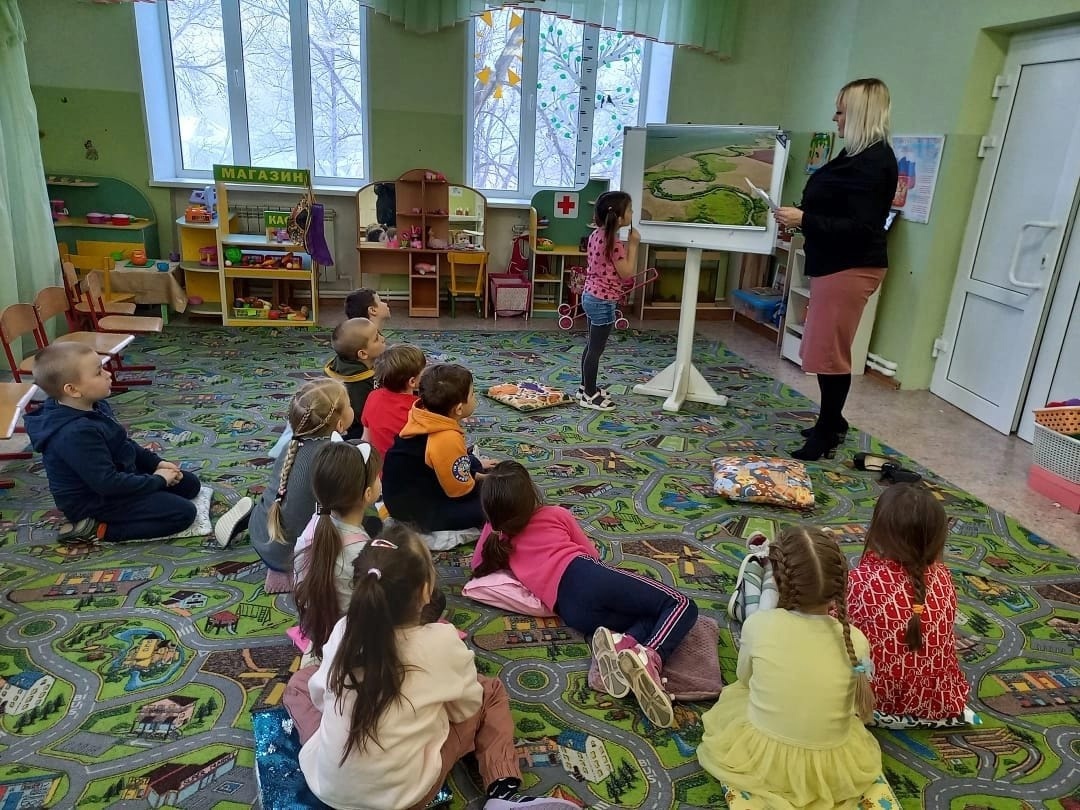 Приобщение дошкольников к русской народной культуре, к традициям и обычаям русского народа имеет первостепенное значение, так как это выступает не только одной из задач образования, но и является важнейшим фактором духовного объединения. На сегодняшний день в дошкольных образовательных организациях уделяется недостаточно внимания изучению отечественной культуры.
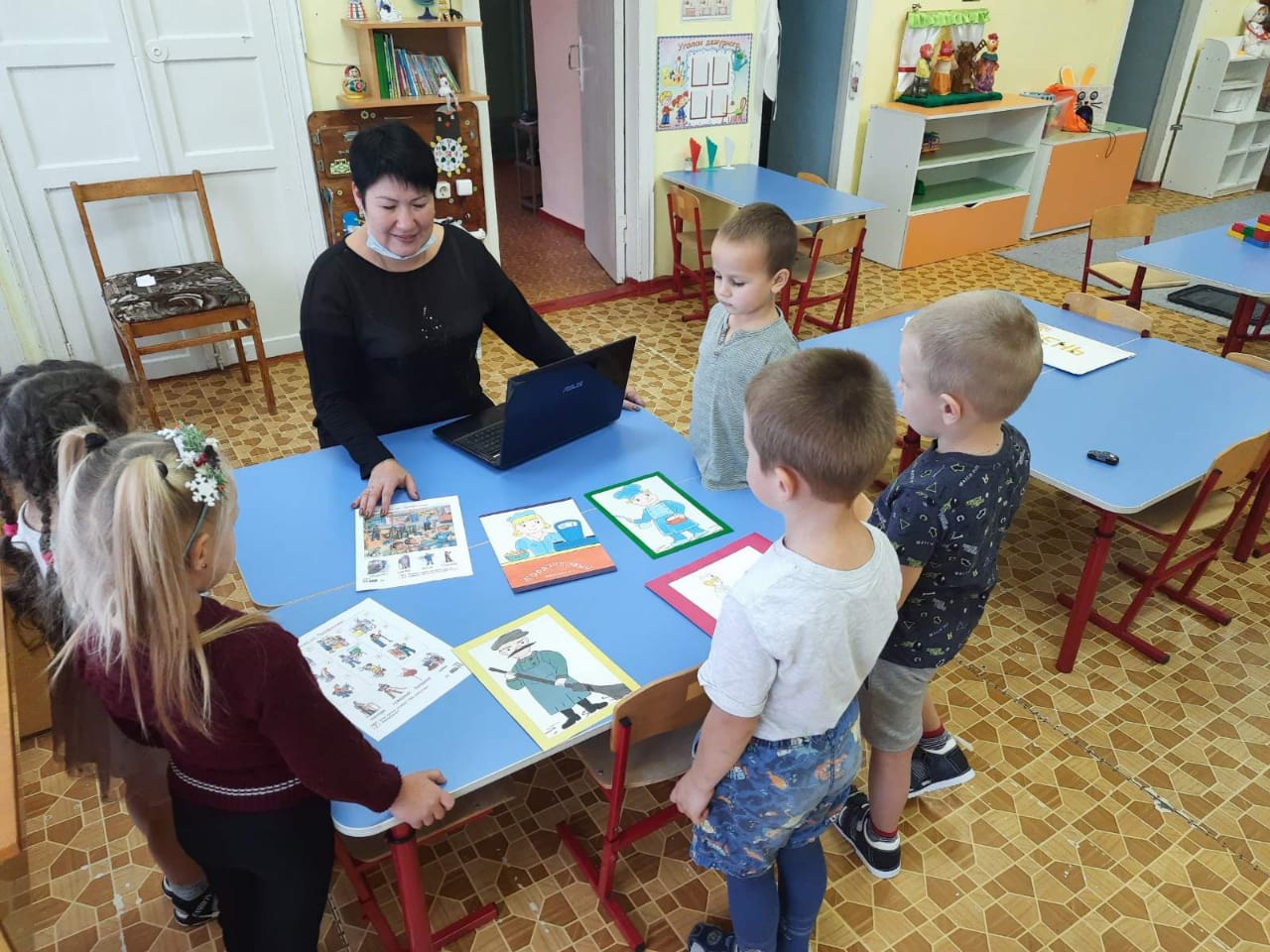 Чтобы определить исходный уровень знаний детей о традициях русского народа, необходимо было выбрать диагностику и провести ее вместе с детьми. Диагностика состояла из трех бесед: первая была направлена на выявление знаний у детей о национальностях и этносе, вторая на знание национальных костюмов, предметов обихода и третья на знание русских народных праздников.
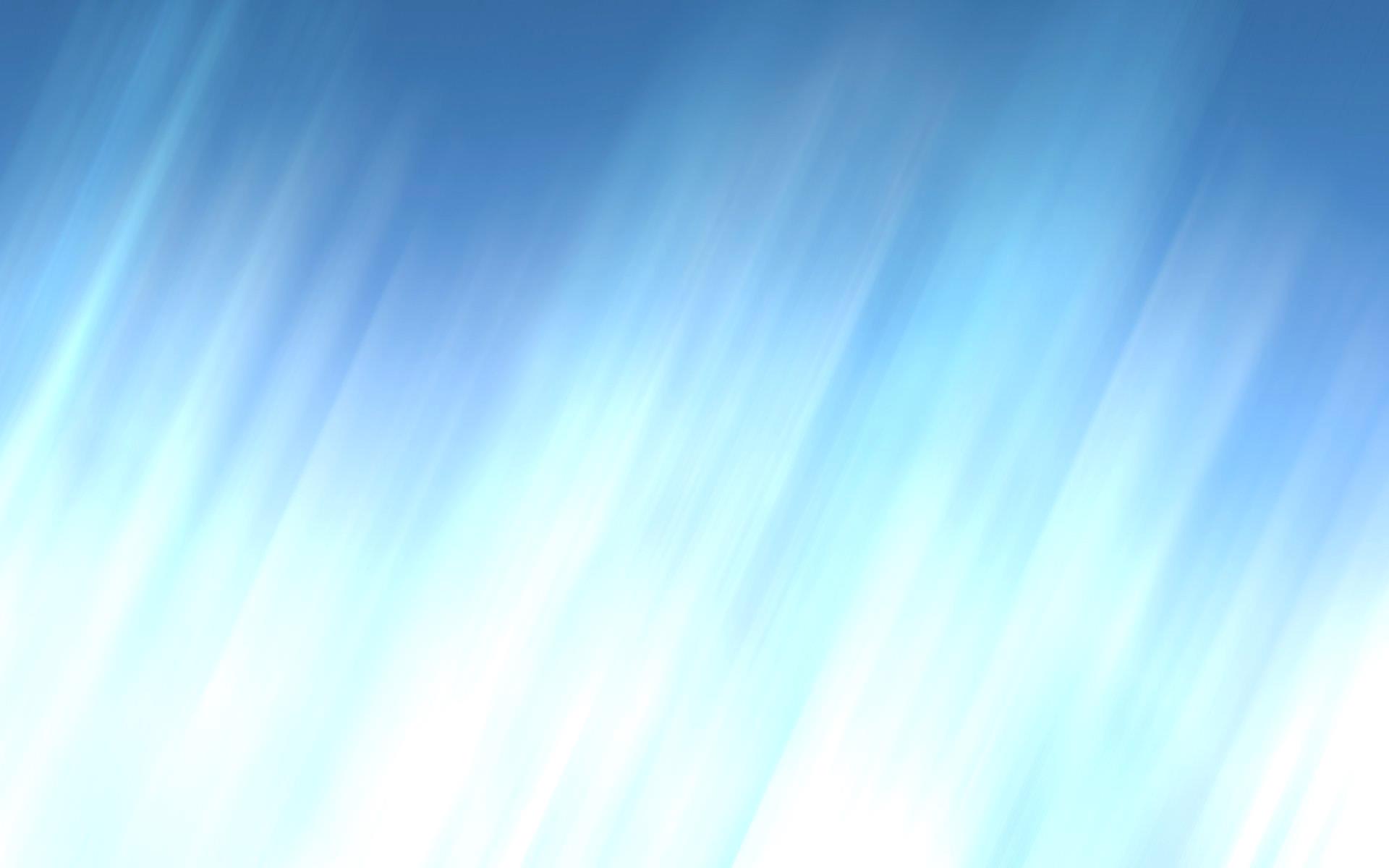 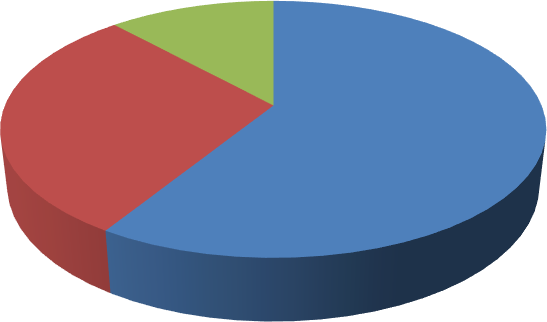 12%
Низкий

Средний 


Высокий
29%
59%
рисунок 1. Уровни сформированности представлений о русских народных традициях у детей старшего дошкольного возраста на констатирующем этапе эксперимента в экспериментальной группе.
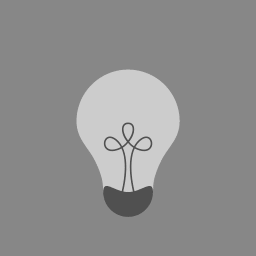 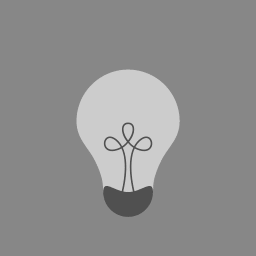 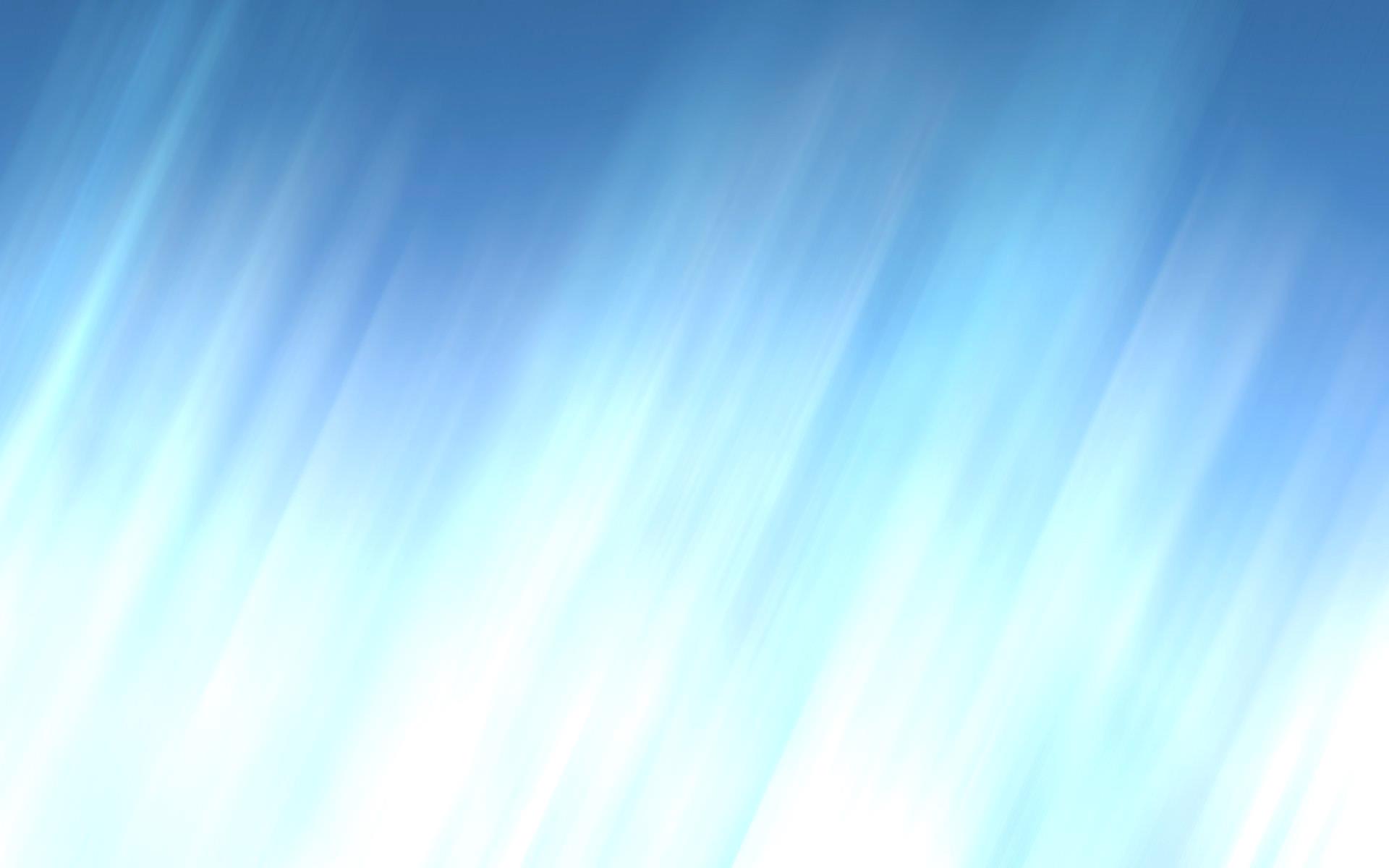 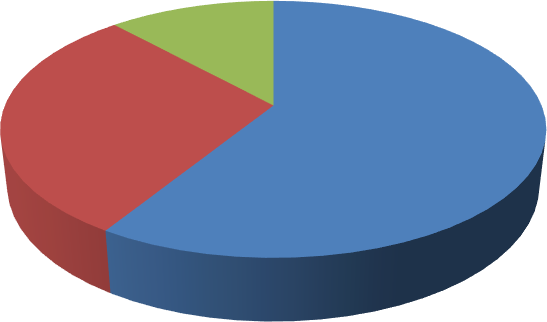 6%
Низкий

Средний 


Высокий
41%
53%
Рисунок 2. Уровни сформированности представлений о русских народных традициях у детей старшего дошкольного возраста на констатирующем этапе эксперимента в контрольной группе.
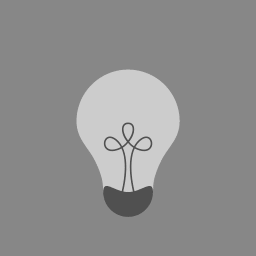 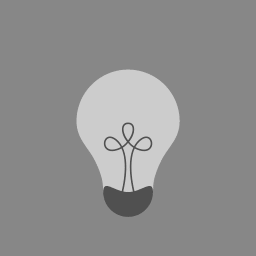 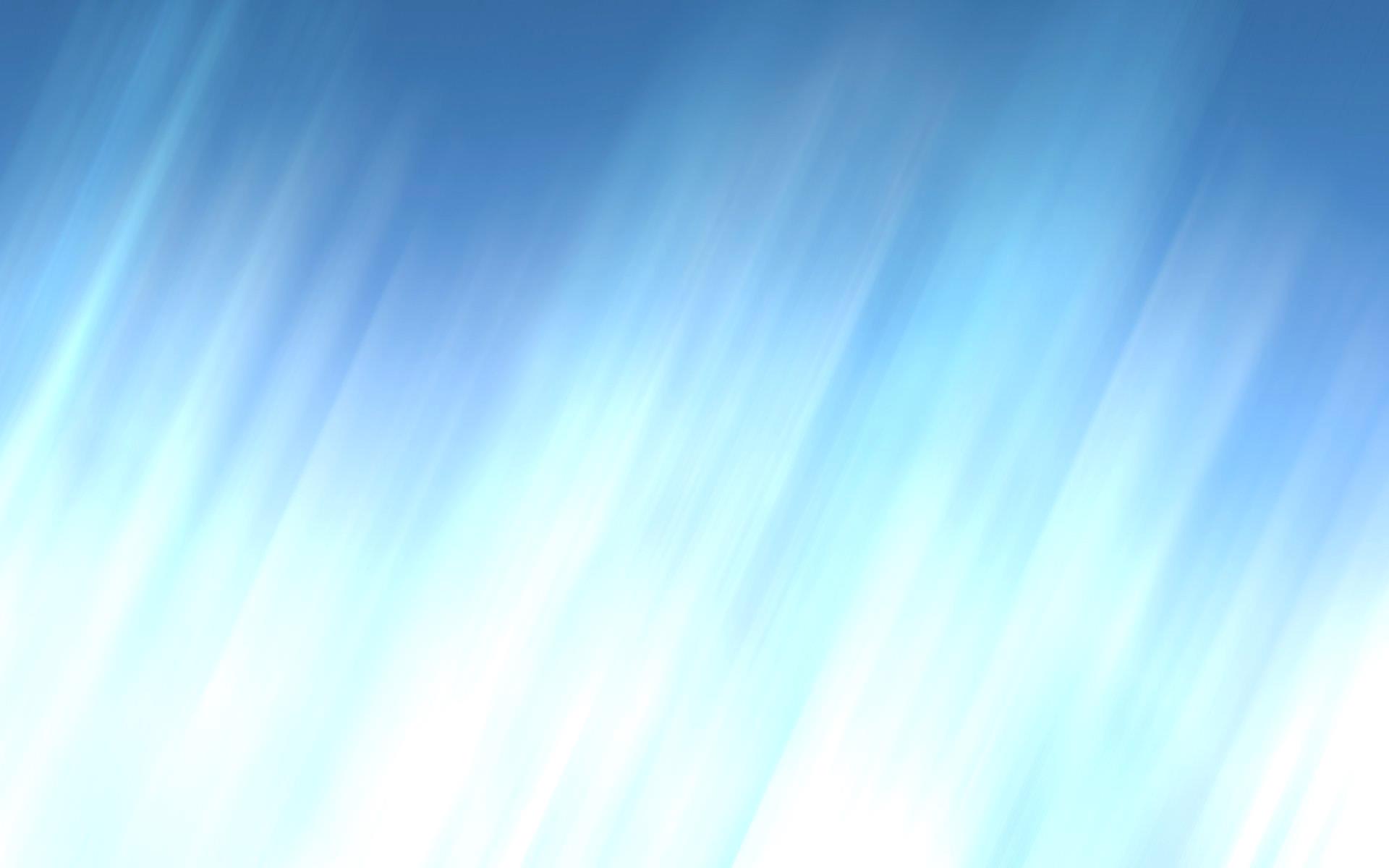 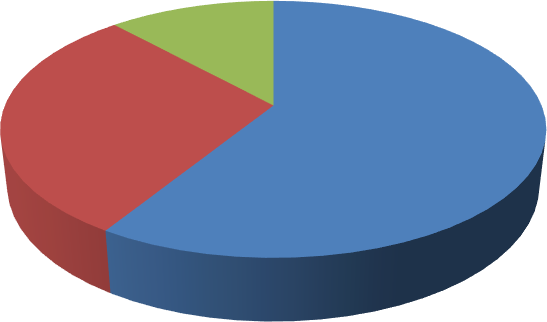 9%
Средний

Низкий


Высокий
39%
52%
Рисунок 3. Уровни сформированности представлений о русских народных традициях у детей старшего дошкольного возраста на 
контрольном этапе эксперимента 
в экспериментальной группе.
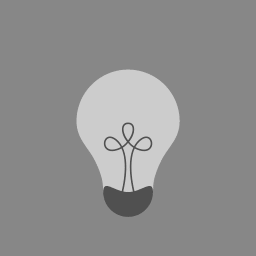 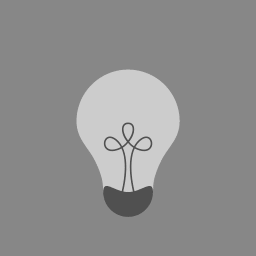 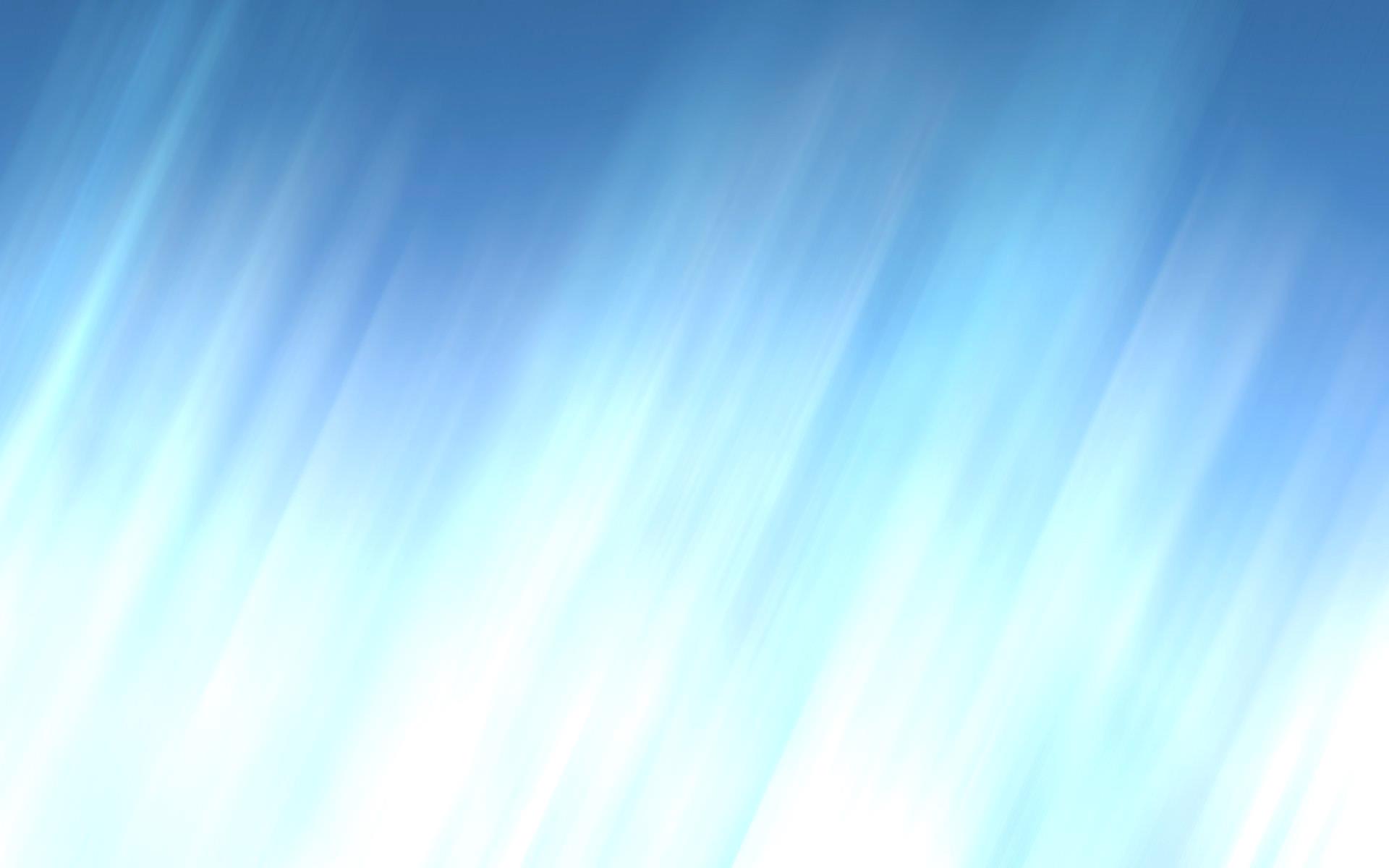 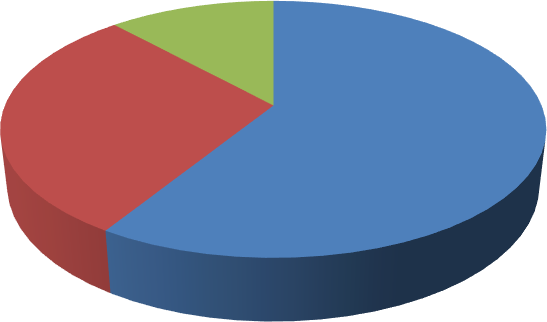 18%
Низкий

Средний


Высокий
35%
47%
Рисунок 4. Уровни сформированности представлений о русских народных традициях у детей старшего дошкольного возраста на контрольном этапе 
эксперимента в контрольной группе.
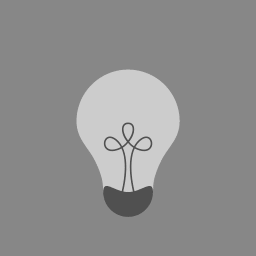 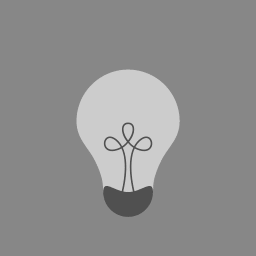 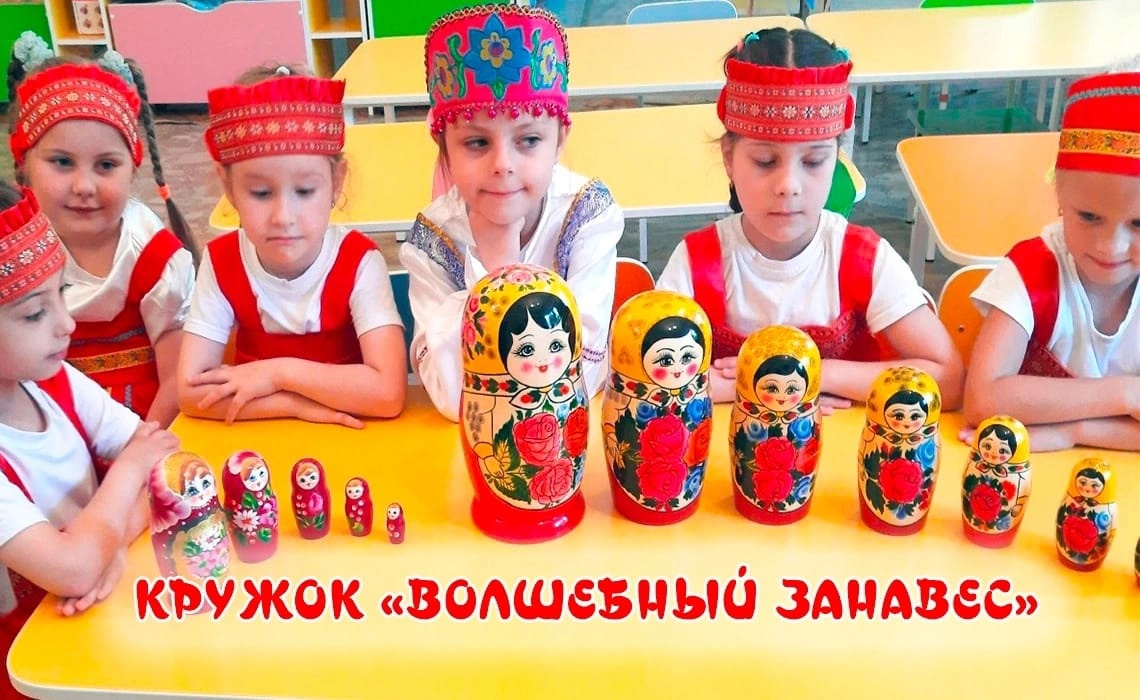 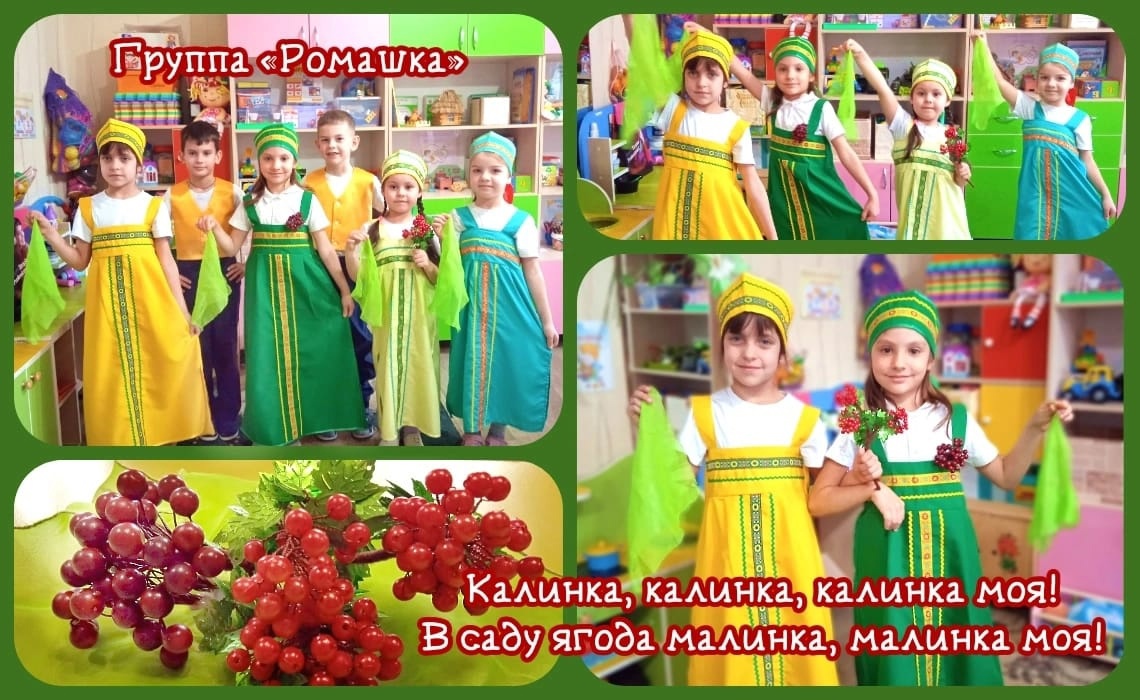 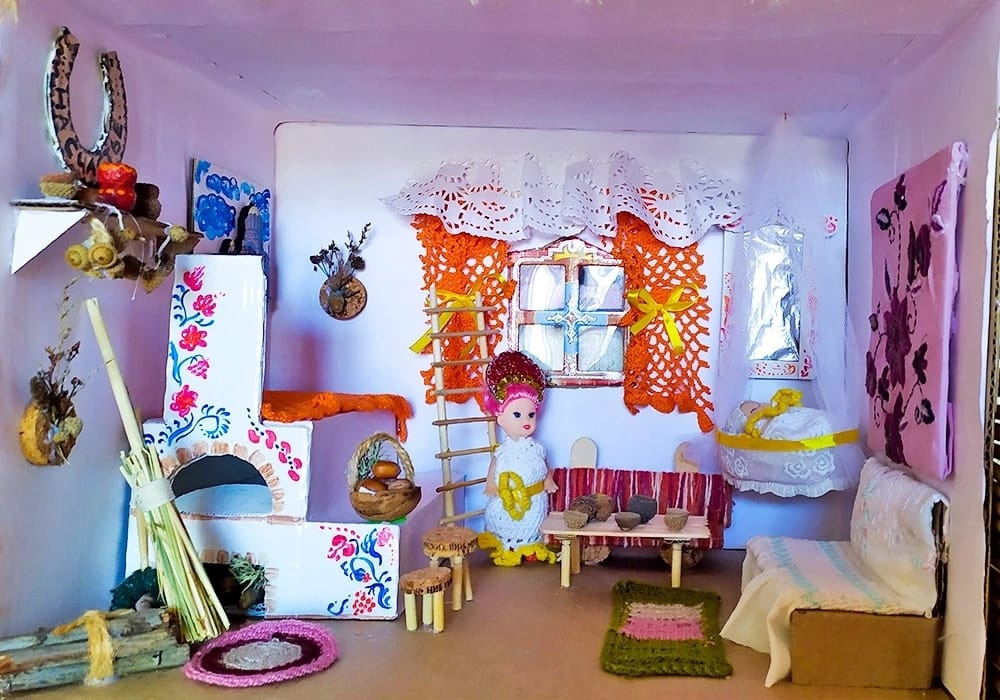 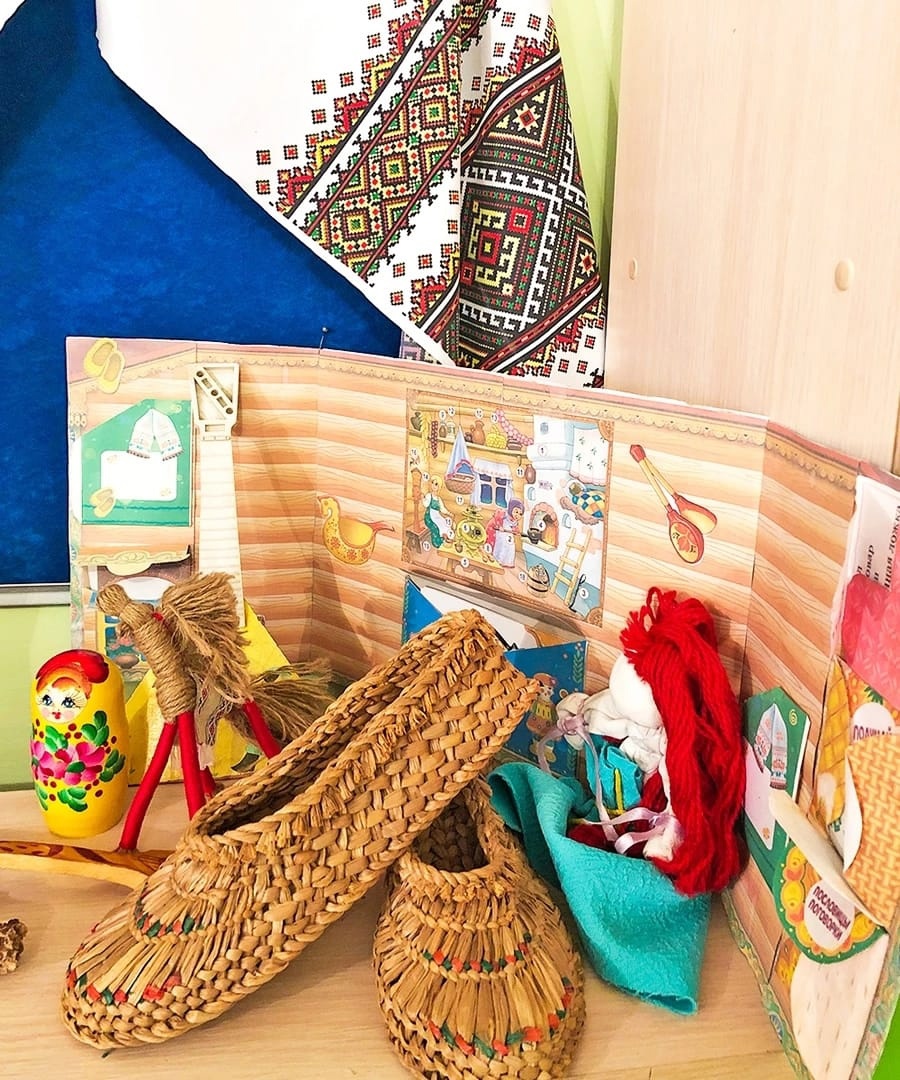 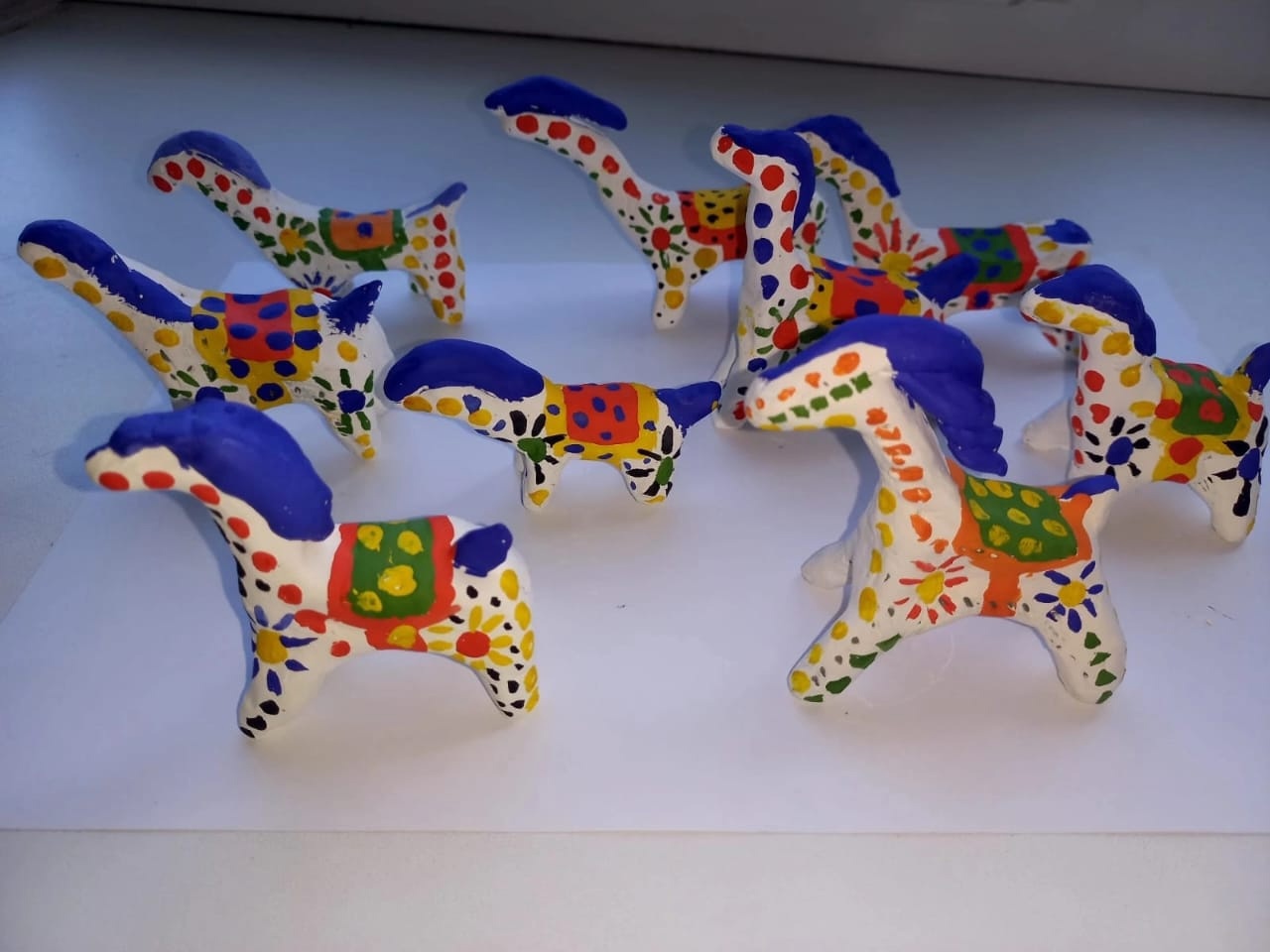 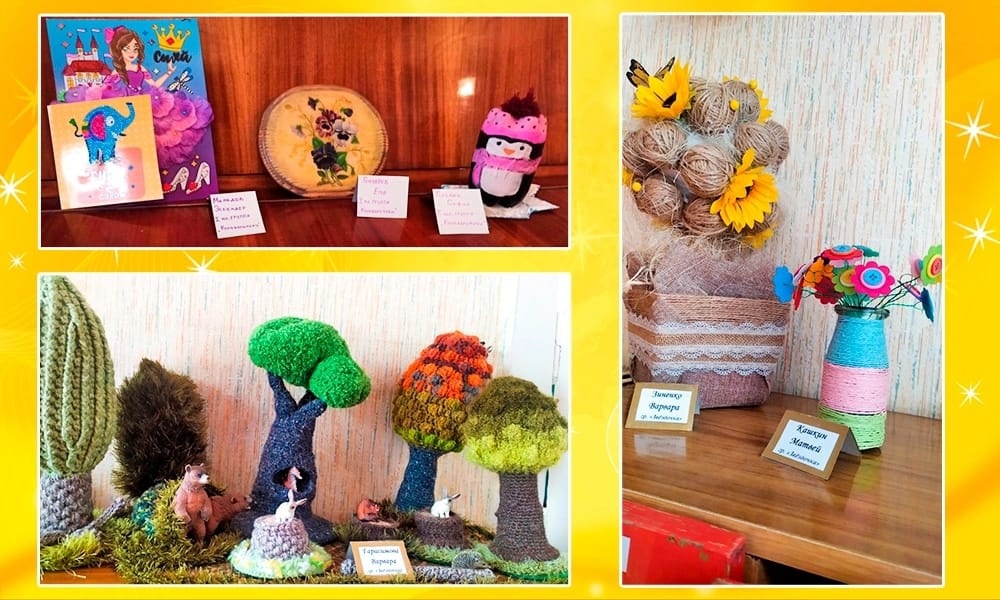 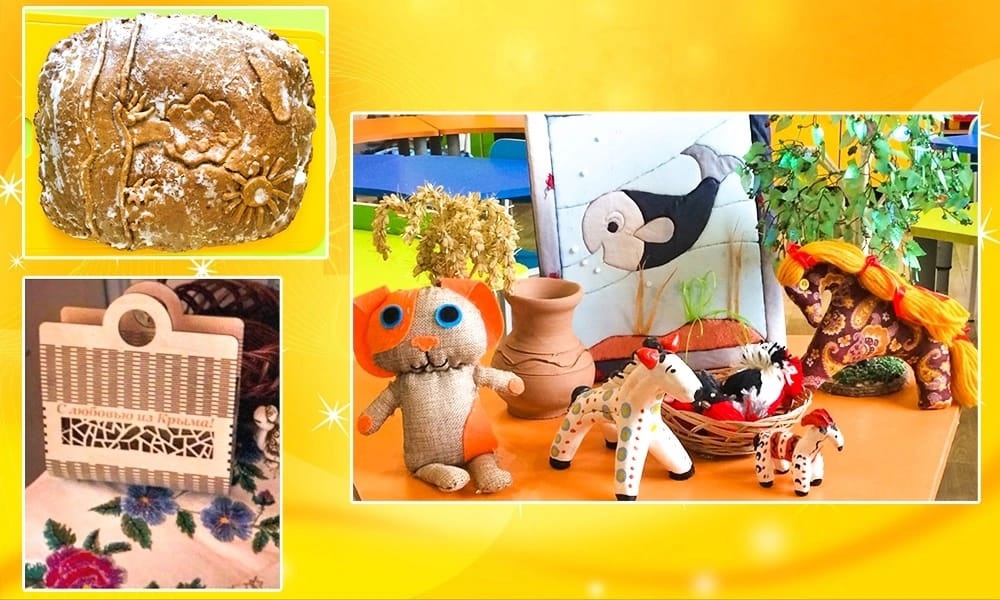 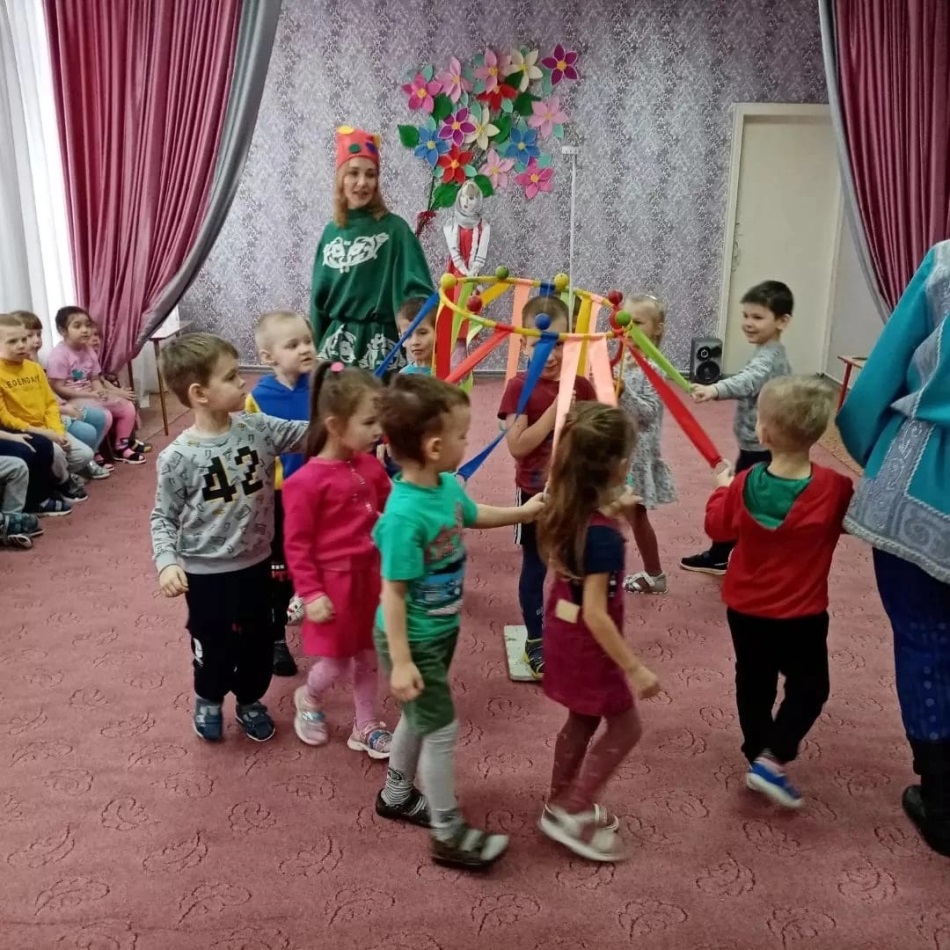 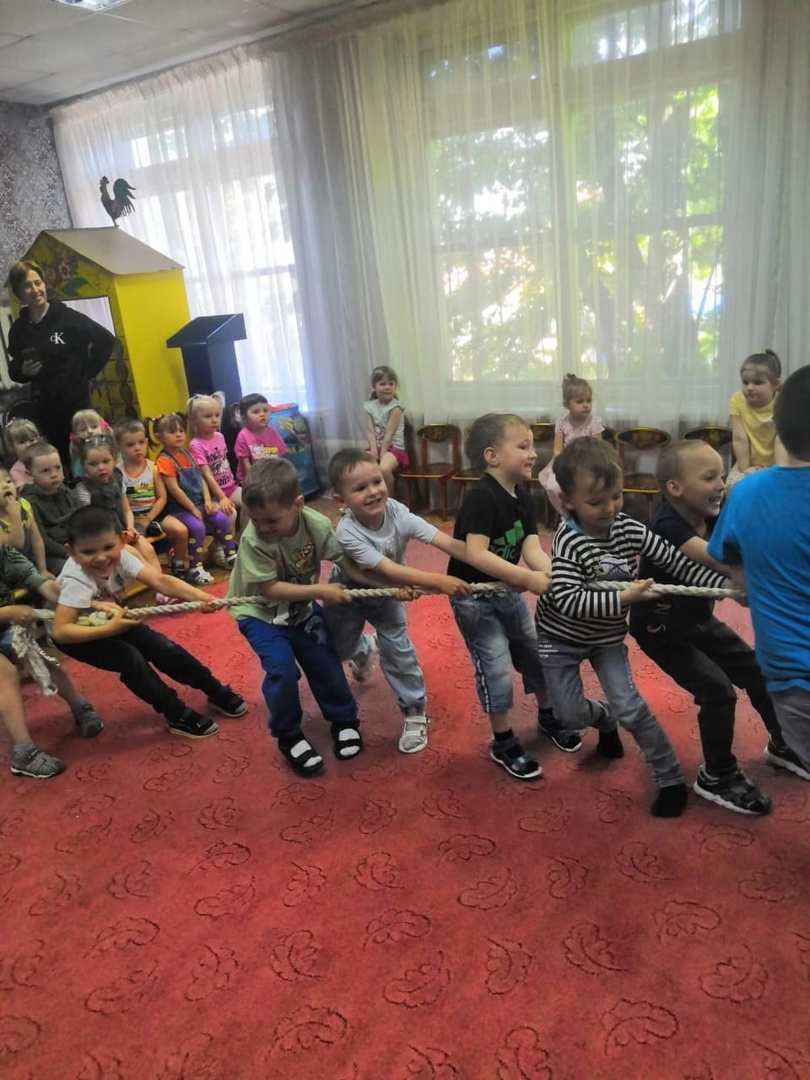 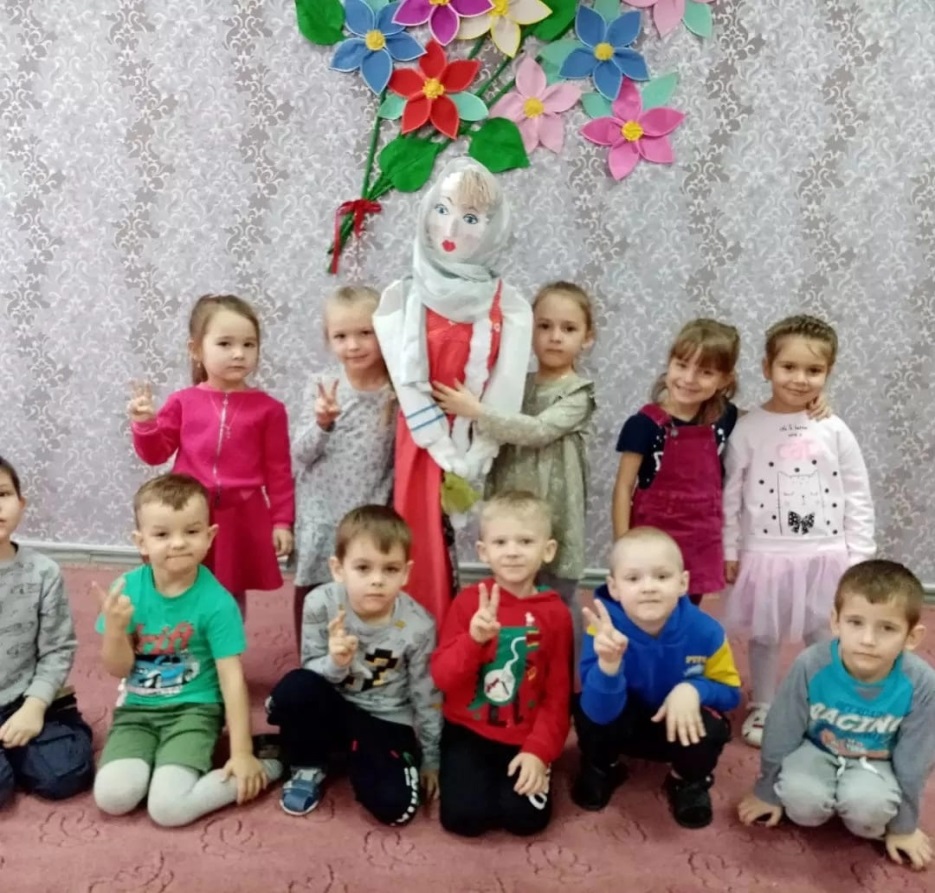 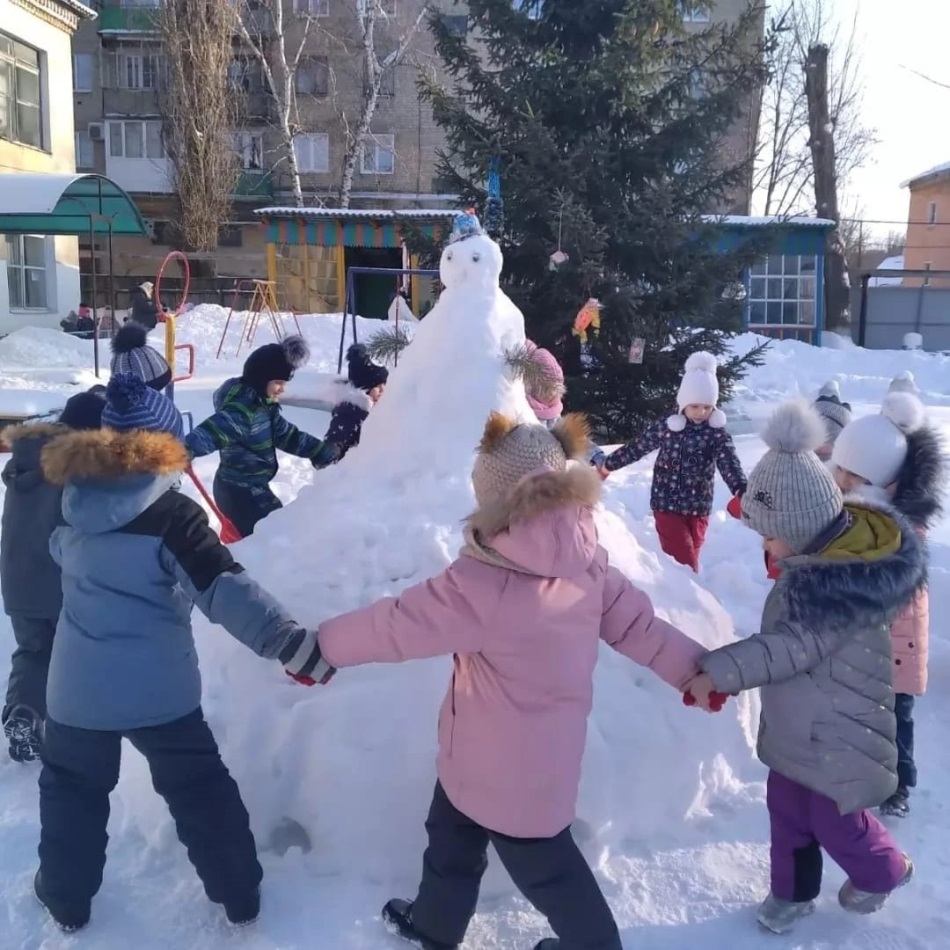 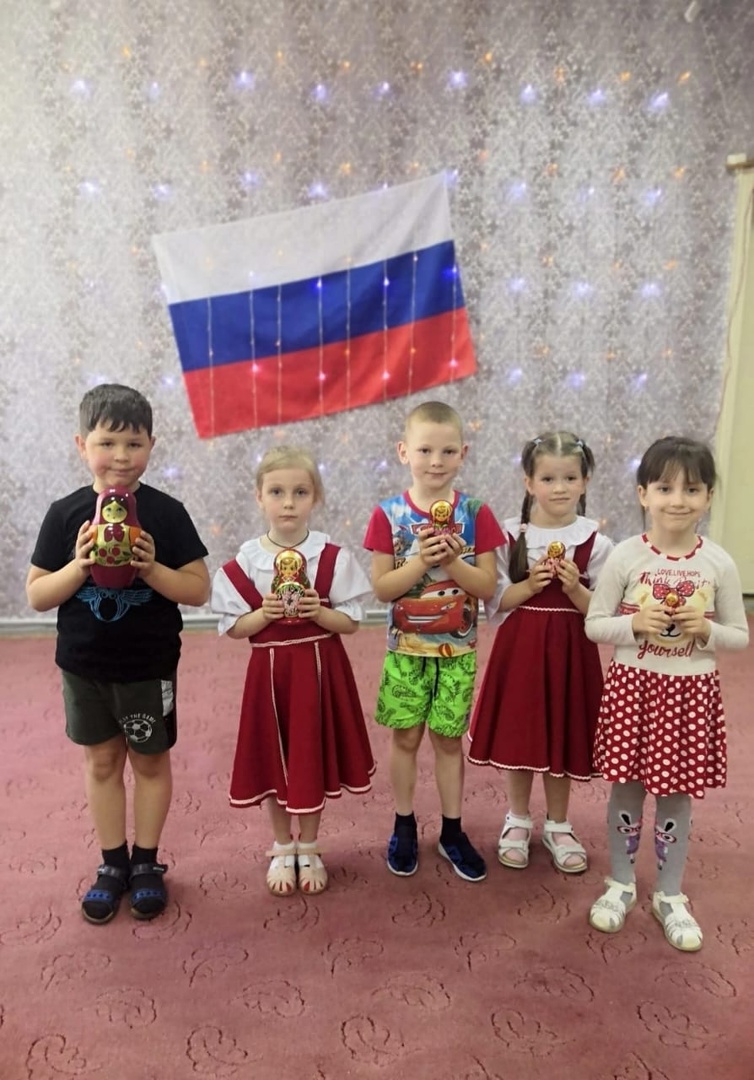 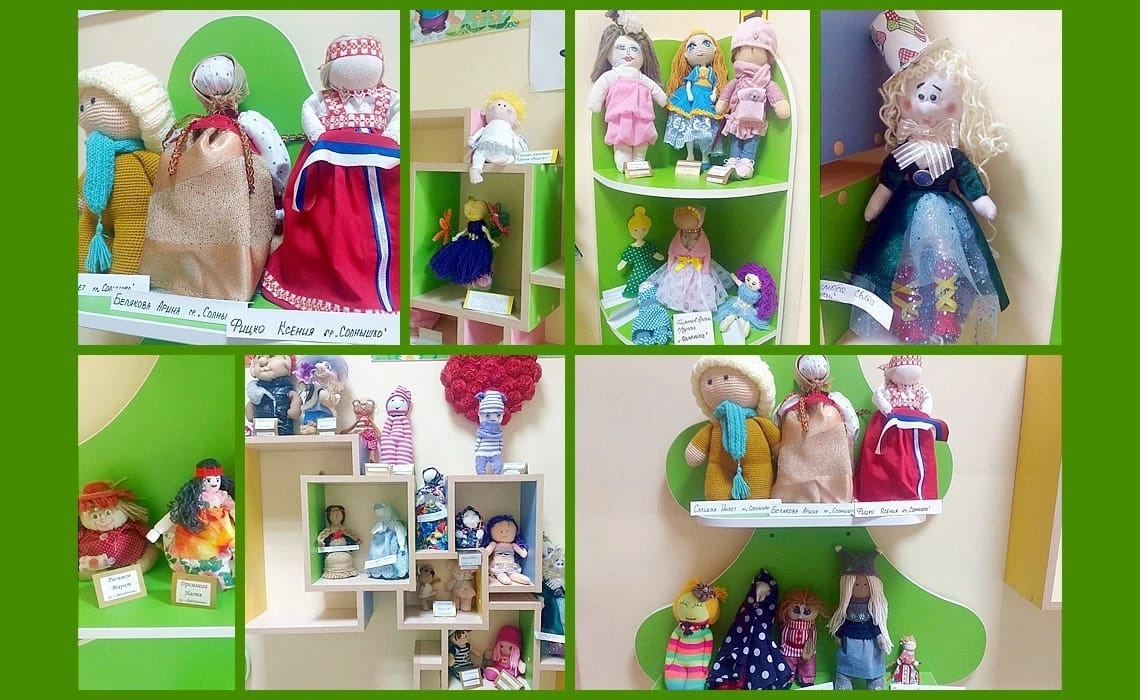 Выводы:
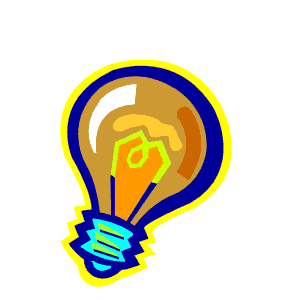 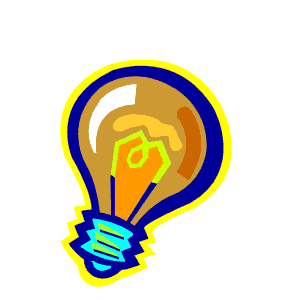 Таким образом, важную роль, согласно федеральному государственному образовательному стандарту дошкольного образования, в формировании гармоничной личности играет усвоение народных традиций, что позволяет заложить фундамент для привития детям любви к родине, позволяет воспитать в них чувство патриотизма, заложить основы моральных ценностей. Игры-драматизации, как мы смогли убедиться, идеально подходят для этого. Материалы, приведенные в данной статье, могут быть полезны в работе дошкольной образовательной организации с целью совершенствования педагогического процесса по ознакомлению детей с народными традициями.
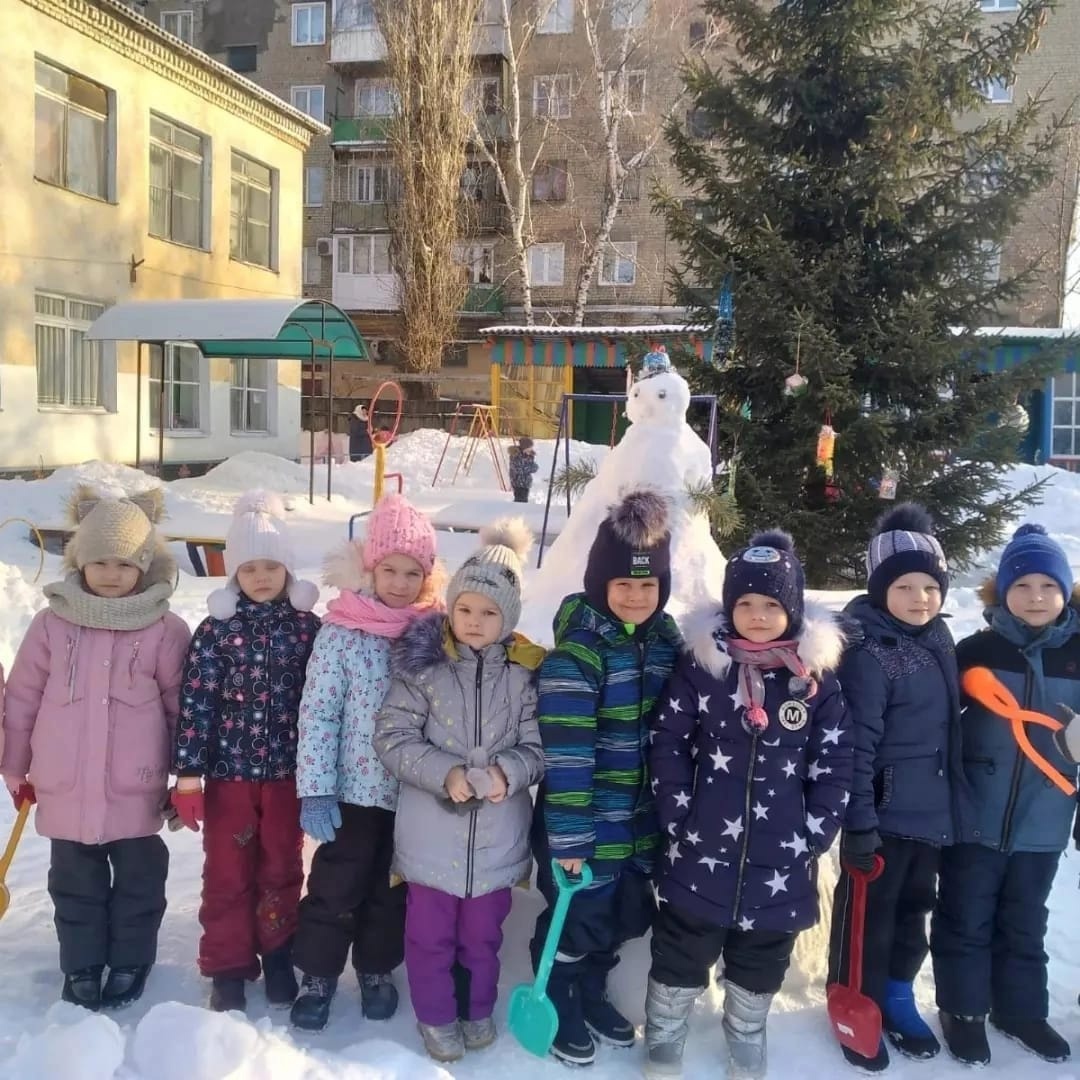 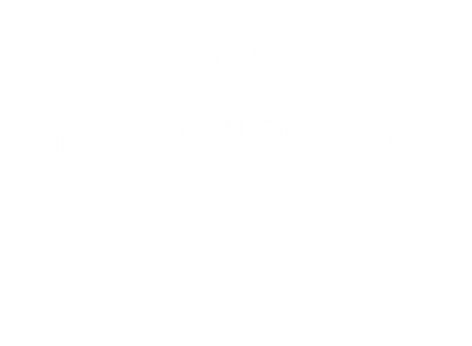